ご　う　つ　し　り　つ
つ　の　み　や
：通学路（学校指定）
：要対策箇所
島根県　江津市立　津宮小学校校区　通学路対策箇所図（１）　　R6年8月現在
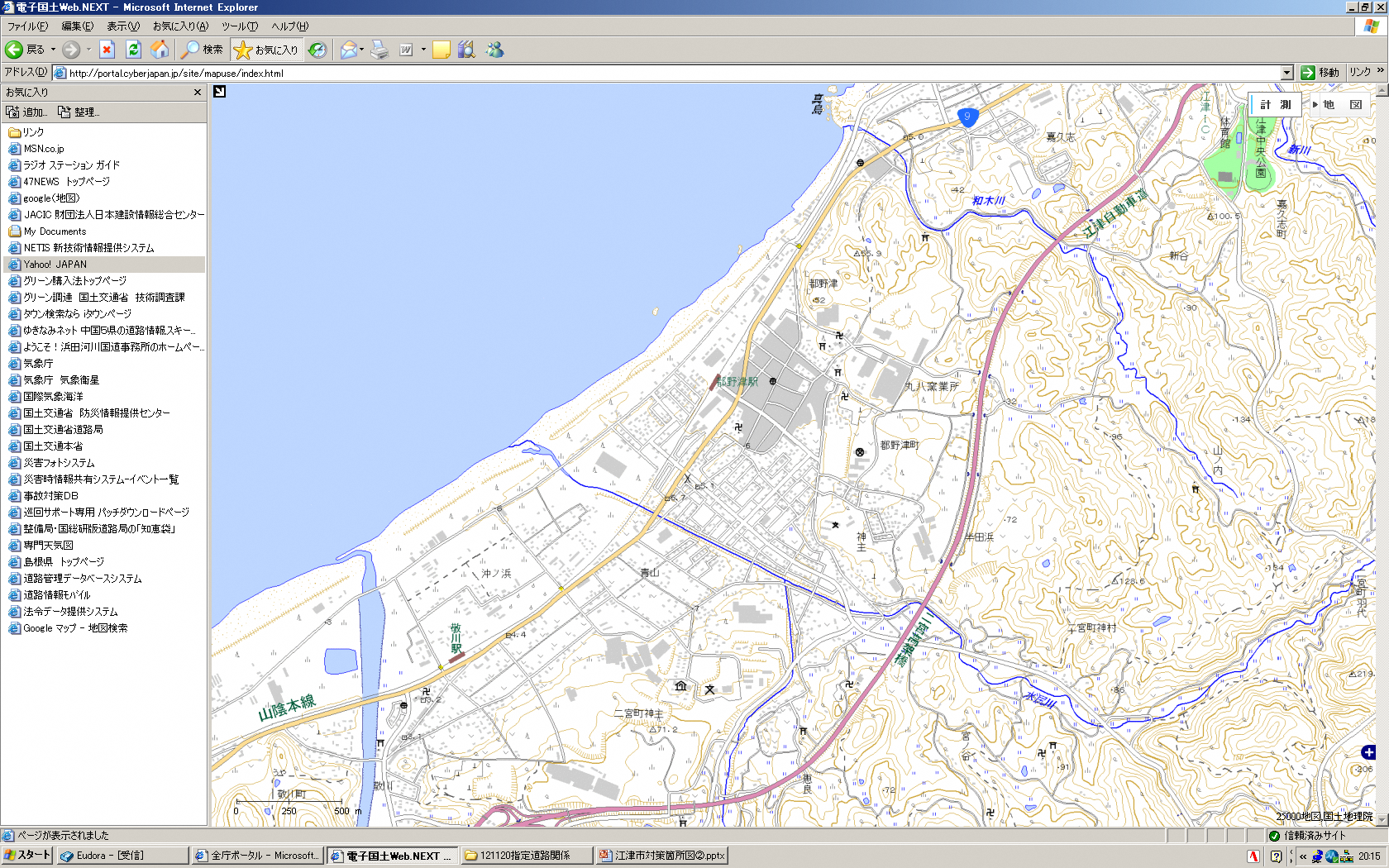 25.区画線が薄くなっている








＜対策メニュー＞
・区画線の引き直し
23.側溝に蓋がないので危険








＜対策メニュー＞
・溝蓋の設置
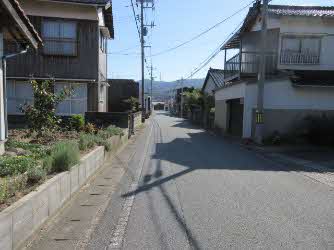 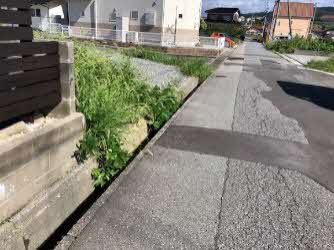 27.江津高校からの車が確認しづらい（衝突事故あり）








＜対策メニュー＞
・江津高校側ミラーの設置【江津市】
津宮小学校
2・3.踏切部分に歩道が未整備、歩道が未整備な区間がある







＜対策メニュー＞
・カラー舗装・踏切改良
26.区画線が薄くなっている








＜対策メニュー＞
・区画線の引き直し
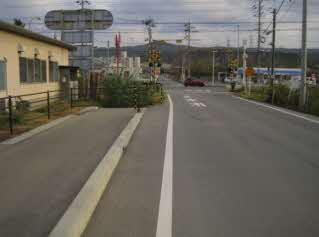 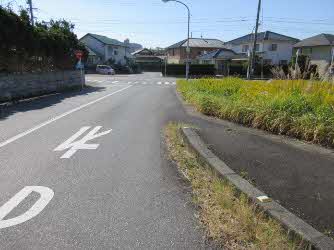 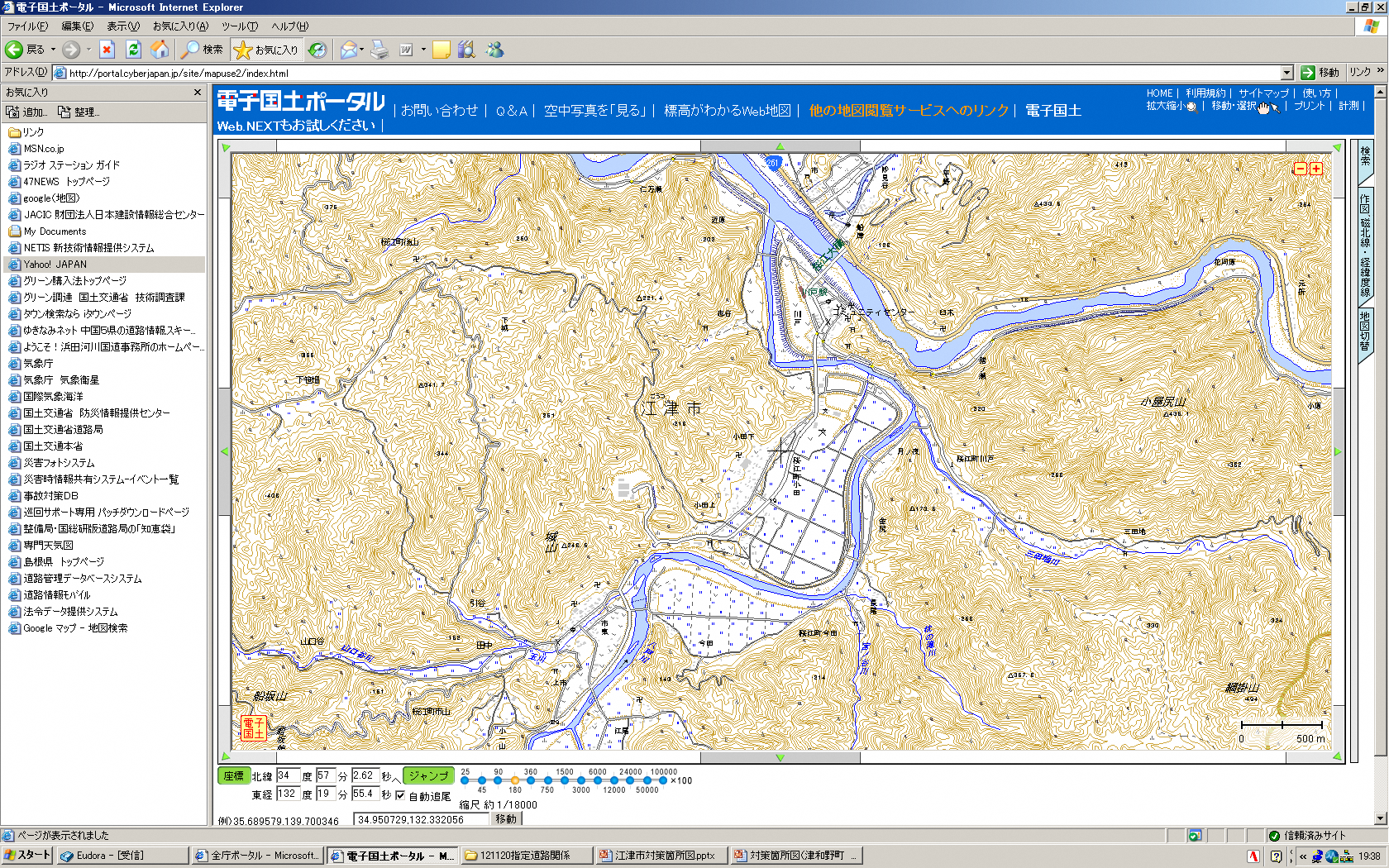 つ　の　み　や
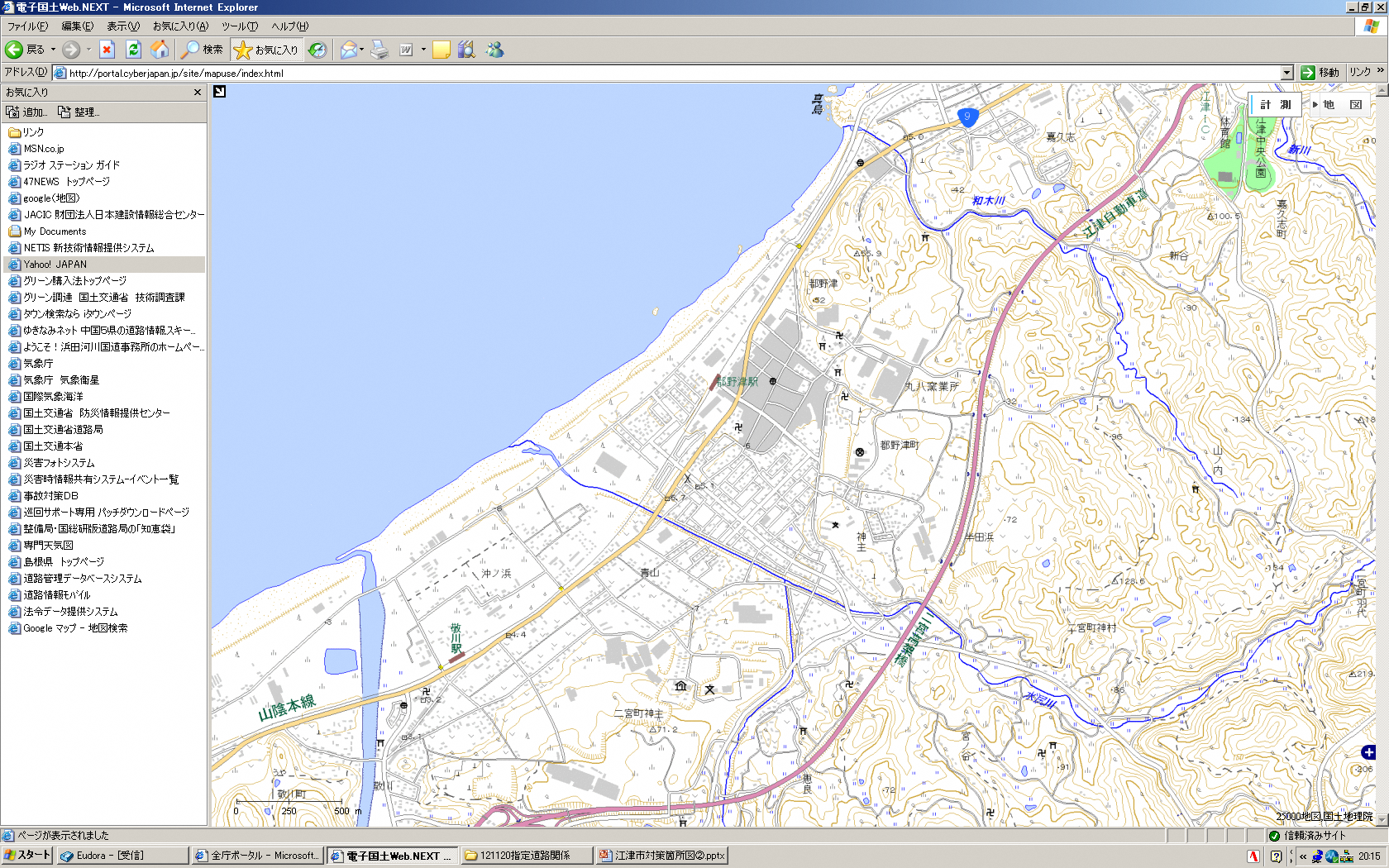 ご　う　つ　し　り　つ
：通学路（学校指定）
：要対策箇所
島根県　江津市立　津宮小学校校区　通学路対策箇所図（２）　　R6年8月現在
6.水尻橋に歩道が未整備
　　車が多いが歩道が無く、側溝に蓋が無いので危険








＜対策メニュー＞
・側溝改修・蓋設置・区画線設置
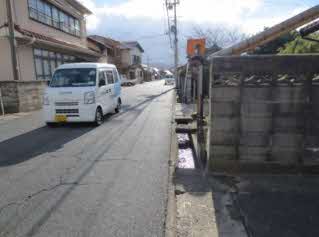 津宮小学校
22.段違い交差点になっており見通しが悪い








＜対策メニュー＞　
・カラー舗装
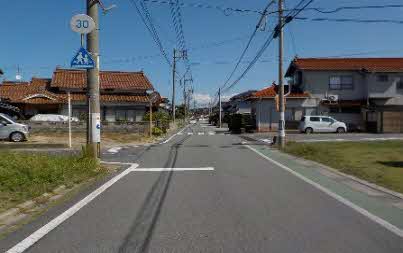 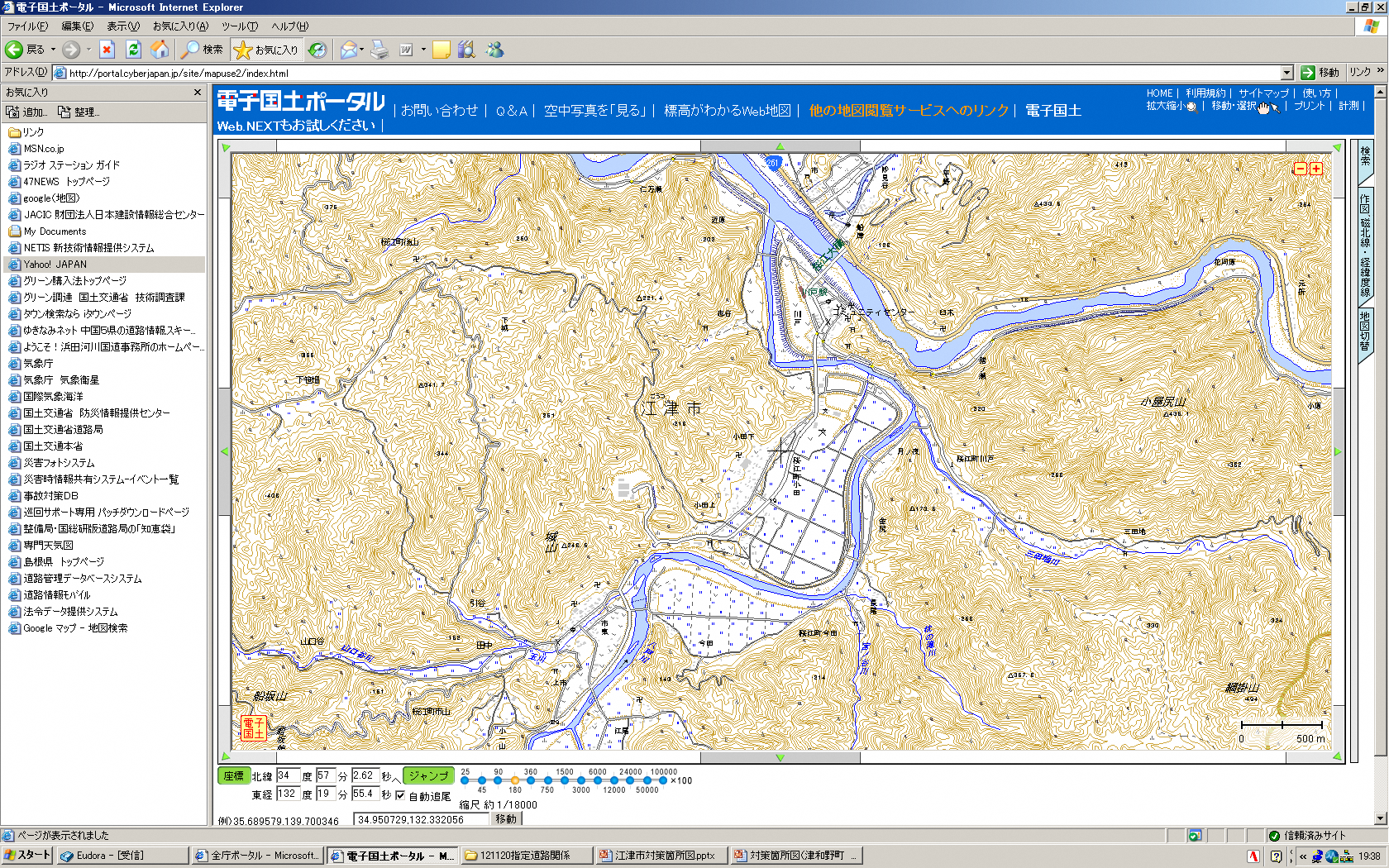 つ　の　み　や
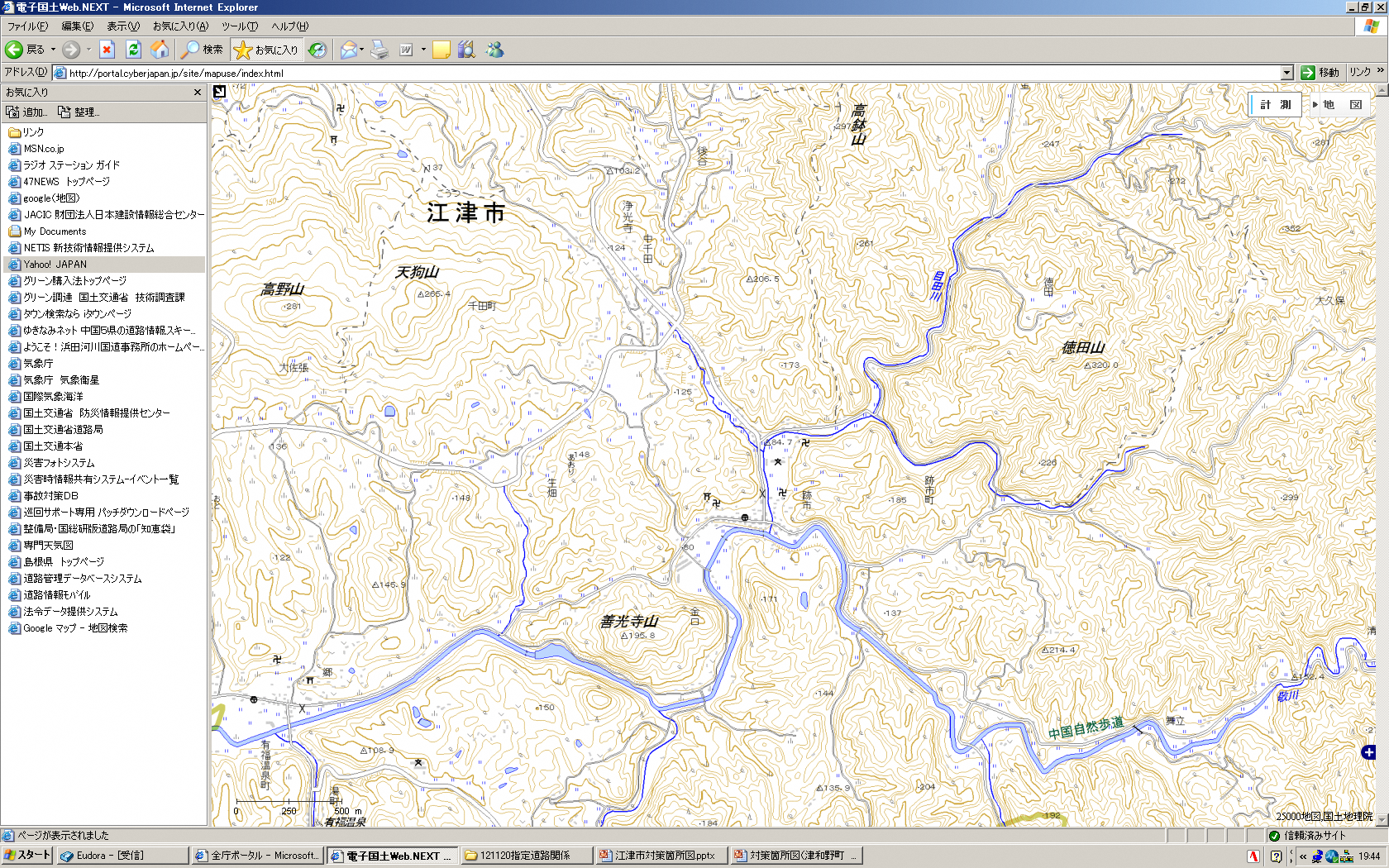 ご　う　つ　り　つ
：通学路（学校指定）
：要対策箇所
0
500　m
250
島根県　江津市立　津宮小学校校区　通学路対策箇所図（３）　　R6年8月現在
24.道路が狭く歩道がない








＜対策メニュー＞
・道路改良
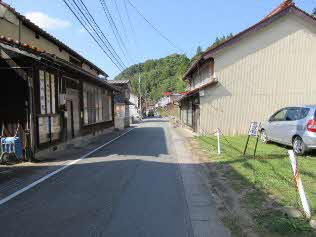 文
旧跡市小学校
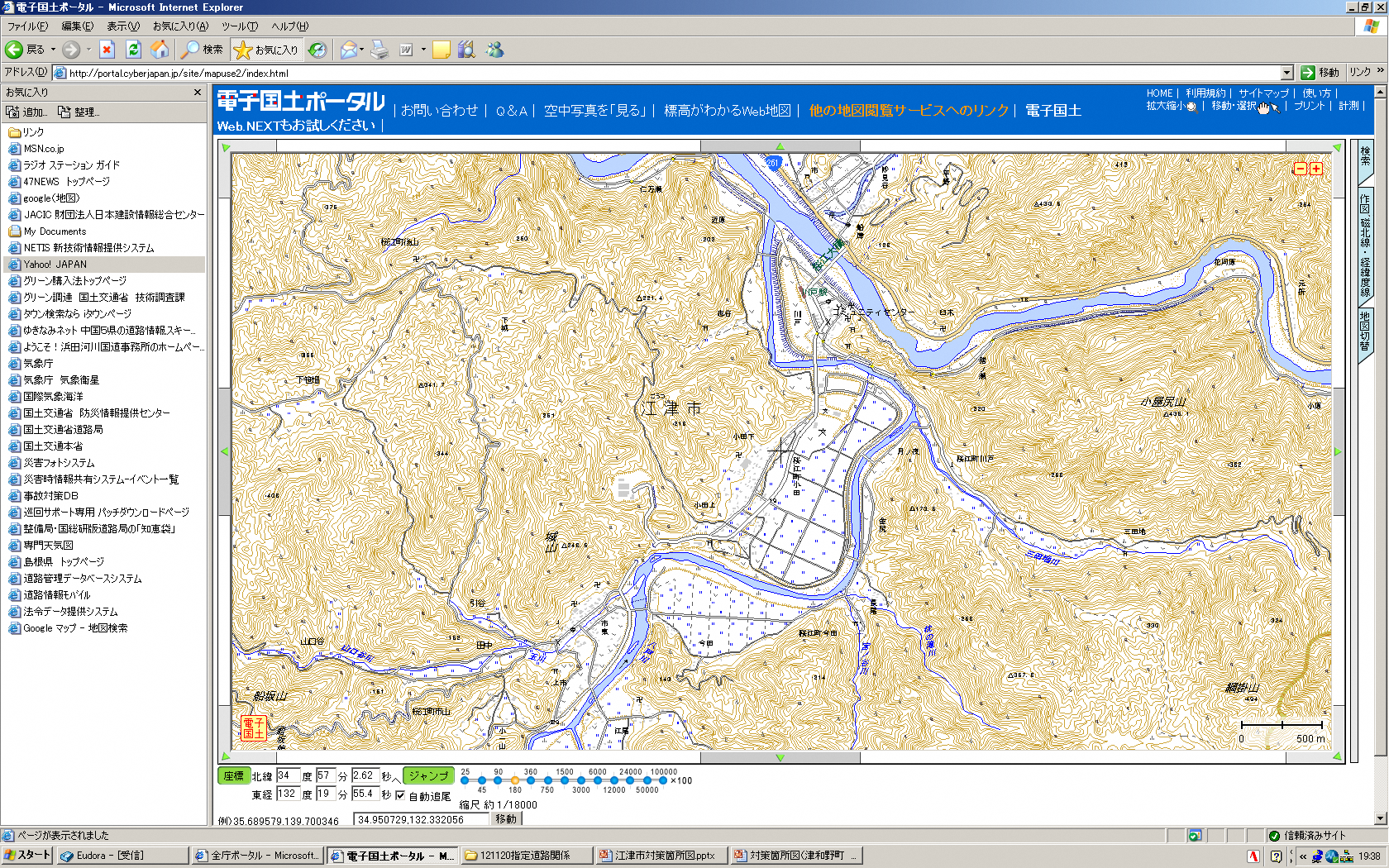